И  ЭТО  ВСЁ  О      ПТИЦАХ
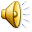 Подготовили :  Каржавина Н. и Калиева А 
5 класс
ЭВОЛЮЦИЯ   ПТИЦ
Примерно 150 миллионов лет назад от рептилий отделилась одна группа, представители которой научились летать и постепенно заселили все уголки земного шар. Кроме того, они не утратили способности прыгать, бегать и лазать по деревьям. Многие птицы отлично плавают и ныряют. Сегодня во всём мире живёт около 300 миллиардов птиц. Однако, по сравнению с эрой динозавров, их количество сократилось – число видов пернатых постоянно уменьшается.
«ВЕЛИКИЕ  СТРОИТЕЛИ»
Большинство птиц строят гнёзда. Некоторые гнёзда являются очень сложными строениями.
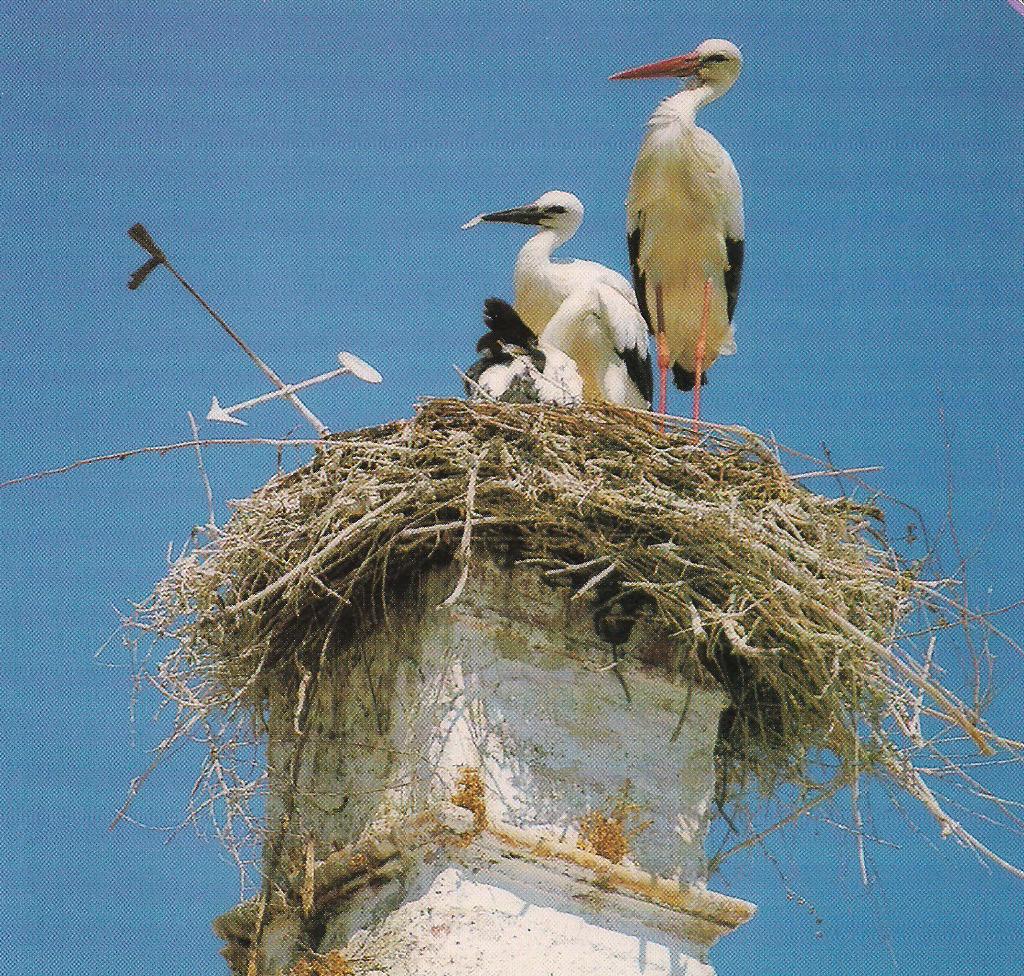 «ВЕЛИКИЕ  СТРОИТЕЛИ»
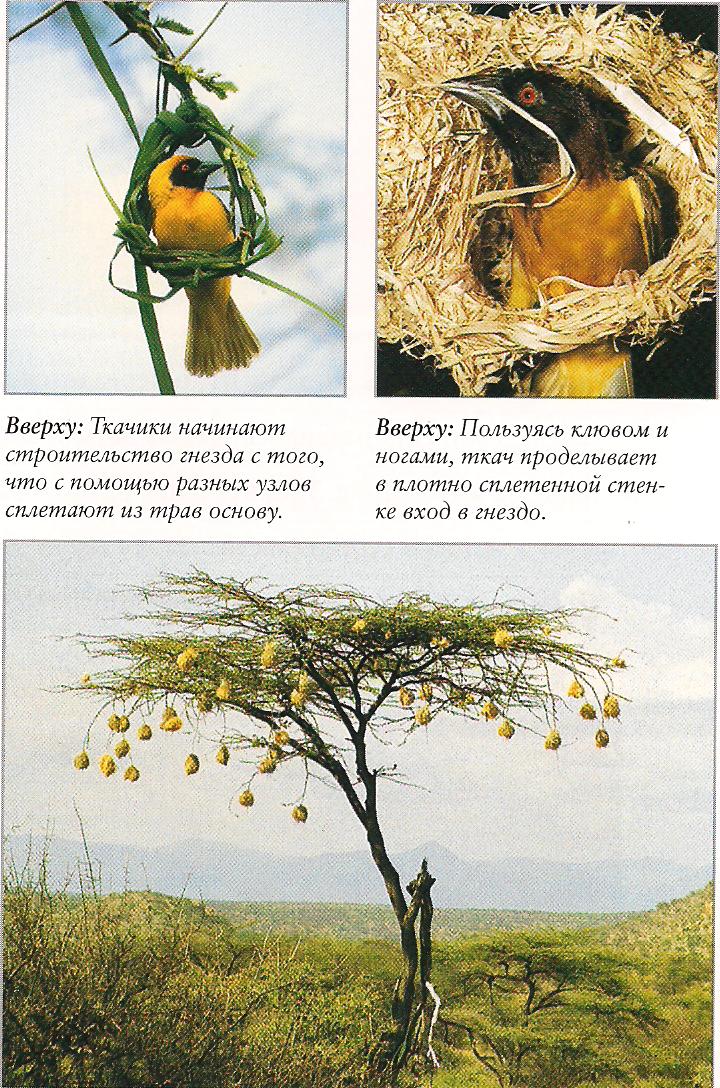 «ВЕЛИКИЕ  СТРОИТЕЛИ»
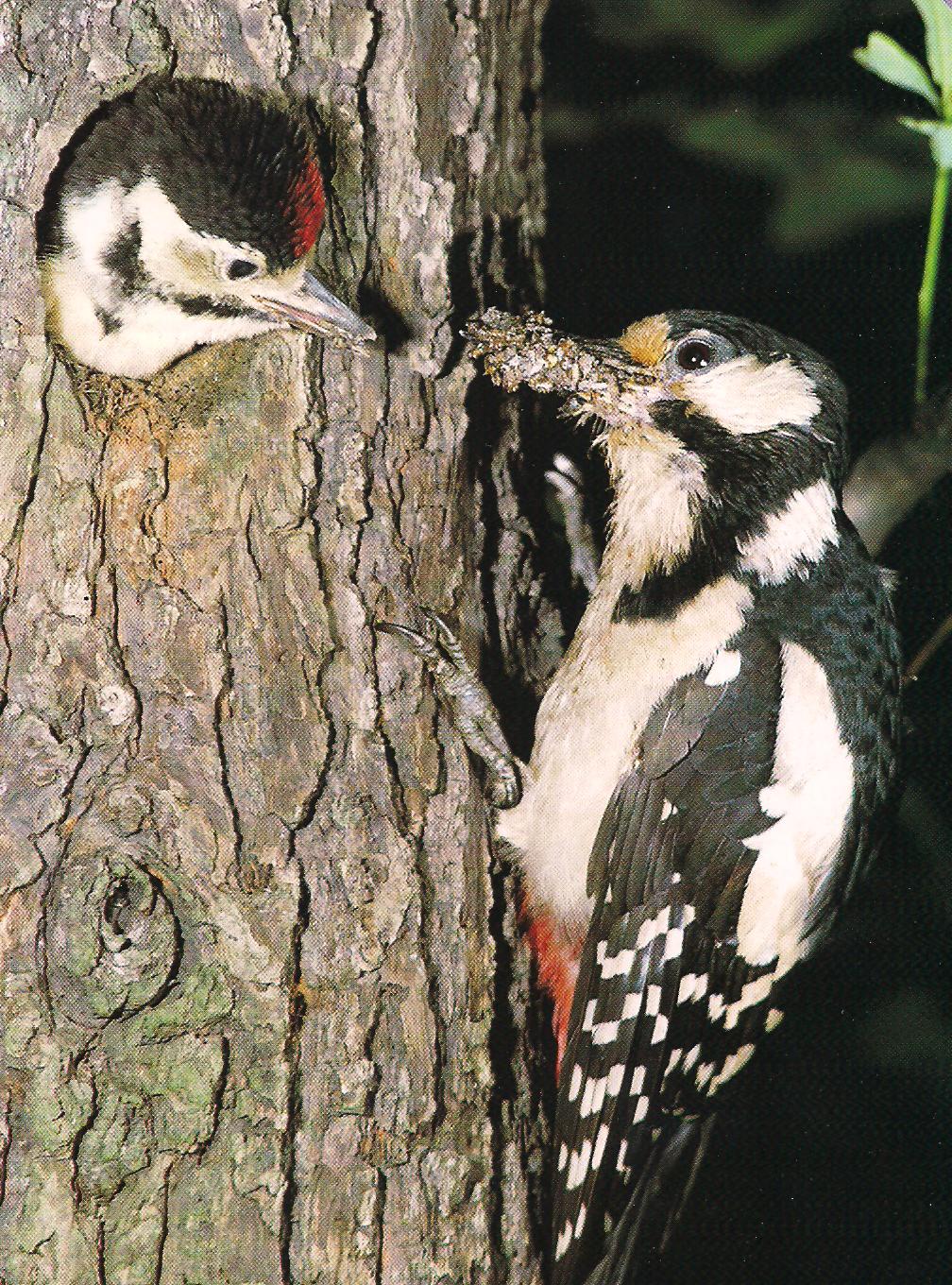 Птичьи гнёзда   имеют  разно-образные формы и размеры. Птицы строят  их  в дуплах деревьев, норах или на платфор-мах  из веток, глины и ила. Гнёзда нужны для защиты детёнышей от врагов.
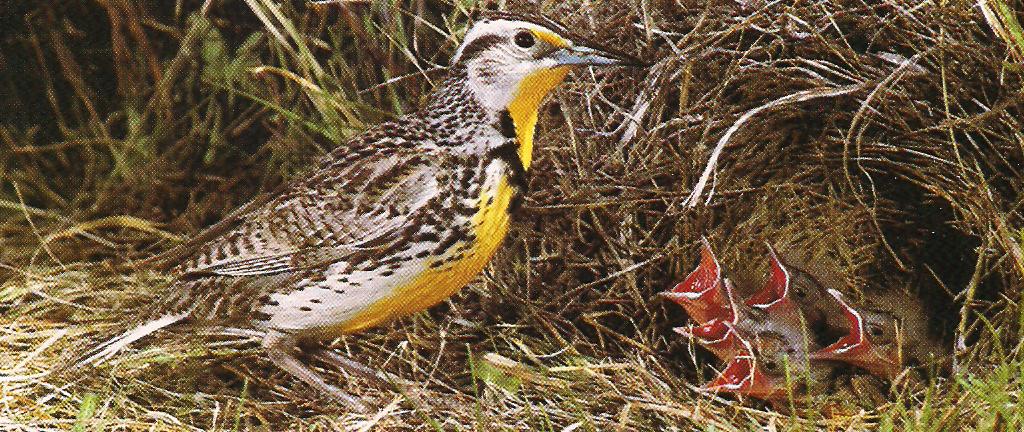 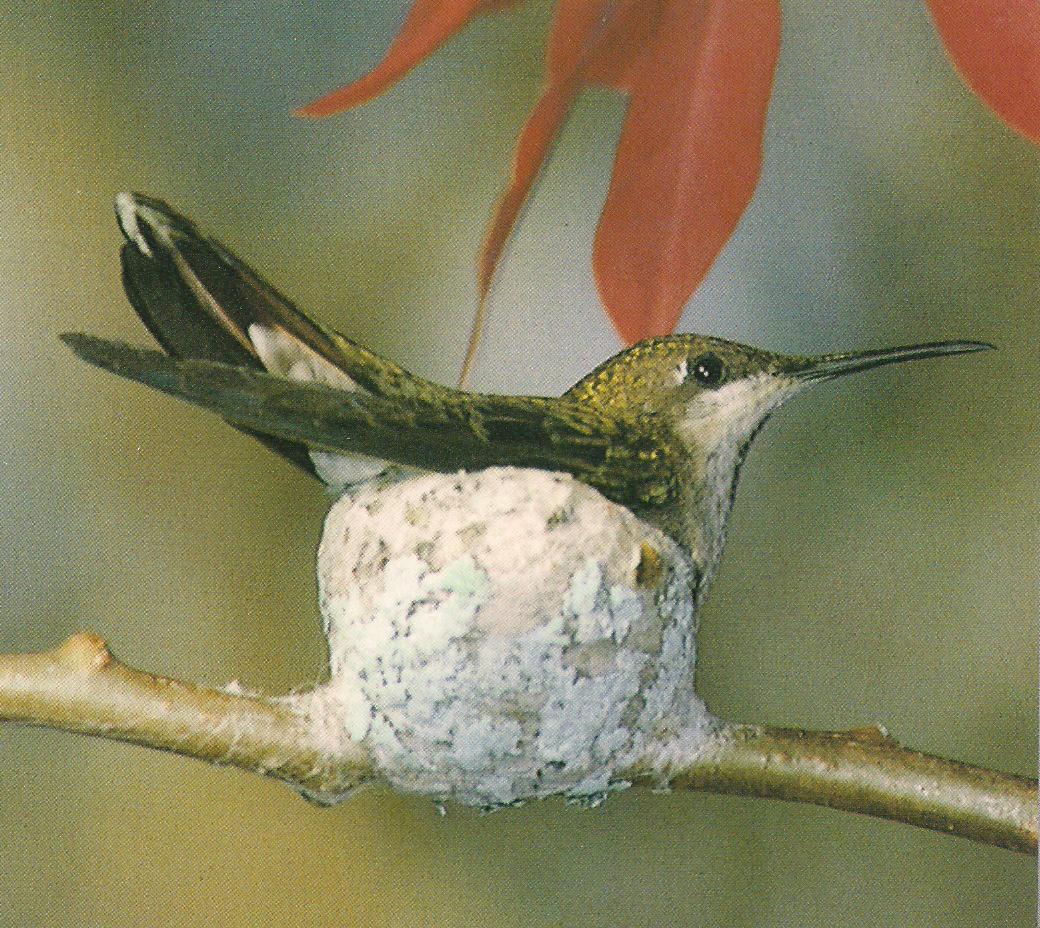 КОЛИБРИ
Мастерство маскировки-
Это способность птиц вырабатывать защитную окраску или принимать покровительственную форму, которая придаёт им максимальное сходство со средой обитания. Например, выпь устраивает гнездо в тростнике. Она незаметна в зарослях благодаря продольным полоскам на теле. Почувствовав опасность, она поднимает вверх клюв и медленно покачивается вместе с тростниками, заметить её практически невозможно.
Знаешь ли вы, что…
Птицы, гнездящиеся в дуплах деревьев или в скальных расщелинах, чаще всего откладывают яйца белого цвета. Возможно, это происходит потому, что их яйцам не нужна покровительственная окраска, а белый цвет позволяет родителям легко найти их в тёмном дупле.
Знаешь ли вы, что…
Египетский бегунок, или крокодилов сторож, который относится к отряду ржанкообразных, насиживает яйца только ночью. Днём их согревает солнечный свет. Кроме того, птица прикрывает яйца горячим песком. Если яйцам  угрожает перегрев, то птица смачивает перья  на брюхе водой и таким образом переносит влагу в гнездо.
Знаешь ли вы, что…
Некоторые  орлы строят такие большие гнёзда, что иногда в них вместе с орлами гнездятся и мелкие птицы. Эти огромные строения дают «квартиросъёмщикам» не только удобное место для устройства гнезда, но и защиту от других хищников.
Мрачные крачки в первые 3-4 года своей жизни никогда не спускаются на землю. Отдыхая, они парят в небе благодаря воздушным потокам. Альбатросы впервые ступают на землю в возрасте 6-7 лет.
Знаешь ли вы, что…
Самец нанду  собирает вокруг себя гарем, иногда состоящий из 15 самок, которые откладывают яйца в одно гнездо. Насиживанием и воспитанием птенцов занимается самец.
Белая крачка гнездится очень своеобразным способом. Она не строит гнезда, а пристраивает своё единственное яйцо в развилке ветвей.
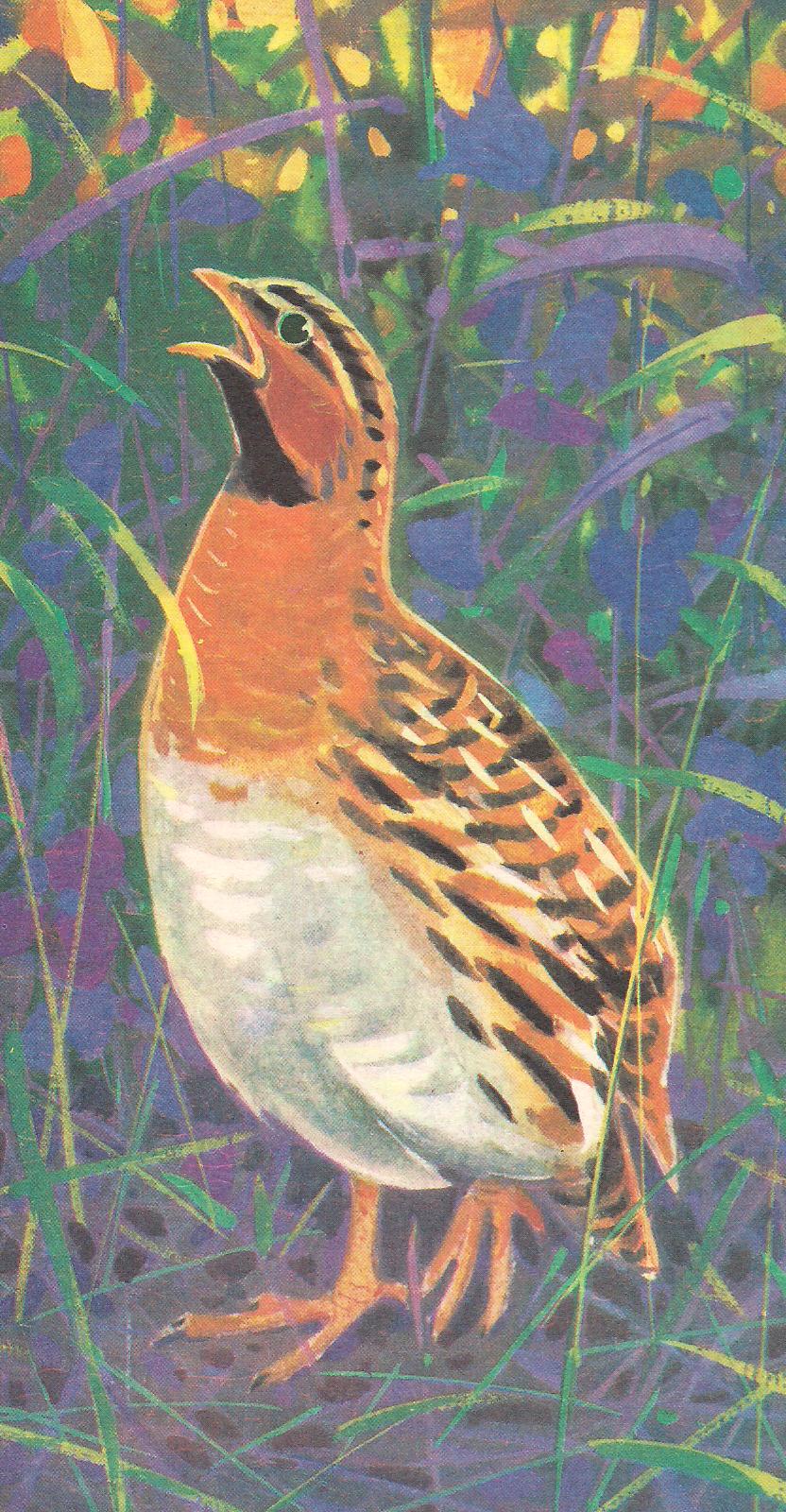 Сс
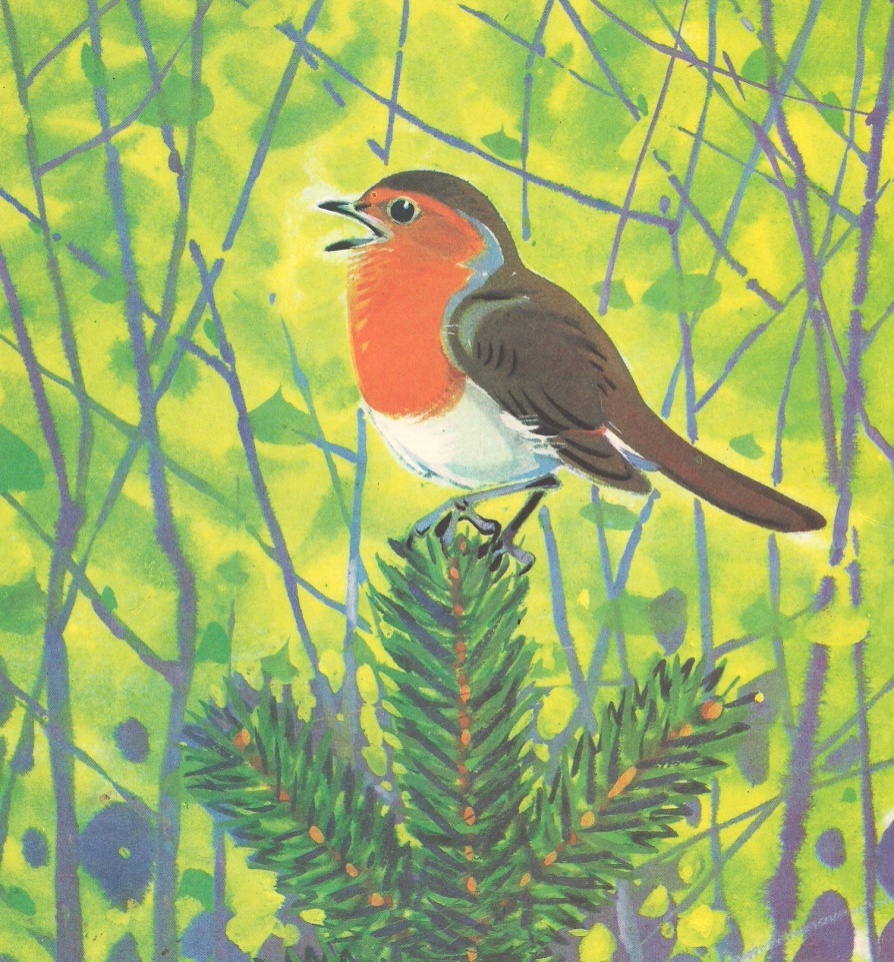 Спасибо .